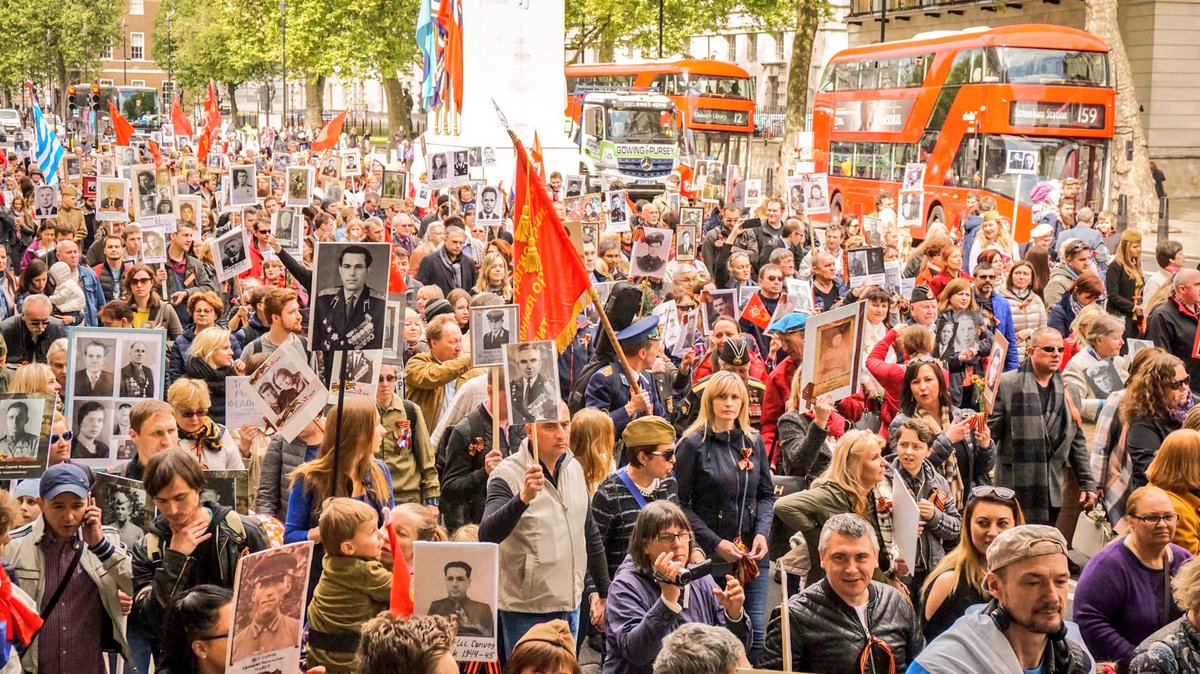 ССО ЭнИ
Бессмертный полк
«Бессмертный полк» — международное общественное гражданско-патриотическое движение по сохранению личной памяти о поколении Великой Отечественной войны
Что такое бессмертный полк?
Ежегодно в данном шевствии принимают участие миллионы человек. Что не может не радовать, ведь память об умерших героях все еще жива. 
Так и наши студенты не забывают о своих предках и свято чтят память о них.
И сейчас мы расскажем вам о выдающихся предках студентов нашего факультета.
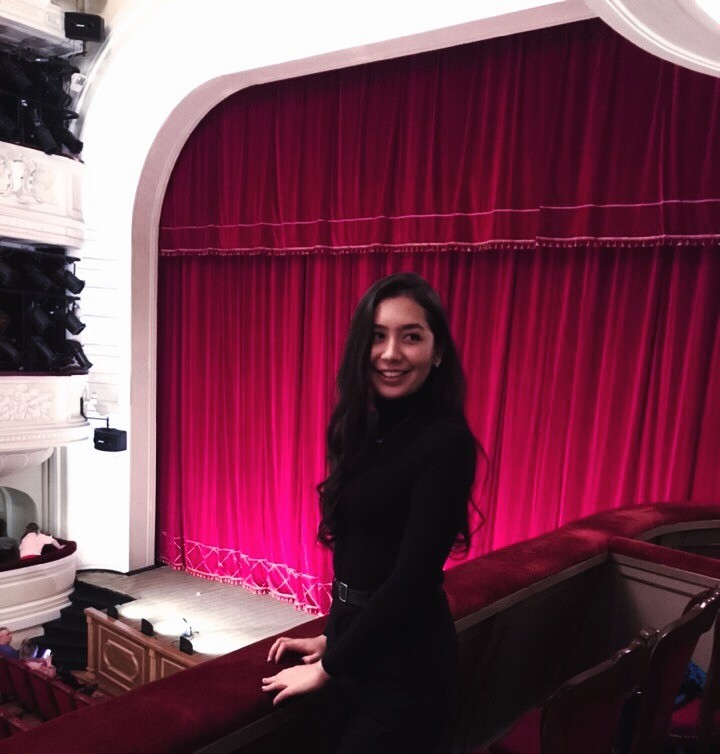 Киянова Карина,Э-183.
Киянов Андрей Васильевич , рожден в 1913 году. В годы Великой отечественной войны принимал участие в Японской войне. Имеются награды : "За победу над Японией", "За Отвагу".
Кродько Ефим Герасимович, рожден в 1898 году ,в Украине (с.Герасковка). В годы ВОВ был призван на фронт в 173 стрелковый полк, сформированный в Акмолинске. После тяжелого ранения, был мобилизован.
Бойко Ярослав, Э-184
Михаил Бойко - ветеран Великой Отечественной Войны. Воевал в г.Сталинграде на заводе "Баррикада" .Был пулеметчиком на станковом пулемете. Награжден орденом Великой Отечественной Войны 2 степени и медалью "За отвагу" и другими медалями. Умер в 1998г.
Я обращаюсь к Вам, ветеран войны, чтобы выразить благодарность за то, что защитили нашу любимую Родину от врагов, за то, что выдержали все испытания, за то, что дошли до конца.Я читала, как в то время вы жили, голодали, спали, беспокоясь и волнуясь о родных. Вы видели смерти других, но не сдавались и шли вперед.Спасибо Вам за то, что мы сейчас живем в прекрасной стране. Я горжусь Вами. Вы честный, верный, смелый. Благодарю Вас, за все спасибо!
Пальчикова Татьяна, 7 класс.
Буланкина Ксения, Э-185
Самойлова (Давыдова) Волия Васильевна1928 год рождения (91 год)Во время Великой Отечественной Войны училась, в 1945 окончила 10 класс. Ходили помогать в софхоз, садили овощи. Город Орёл. Мимо везли обозы с ранеными солдатами.
Спасибо! Спасибо я говорюВсем ветеранам за то, что живу.За то, что вижу леса и поля,За то, что свободна наша земля.Спасибо за тихий и мирный рассвет,Дороже, и правда, ведь этого нет.Узнали вы цену победы своей,Когда при обстреле теряли друзей.Когда в тишине вы читали письмо,Лишь в мыслях представив родное лицо.Спасибо за силу в той лютой войне.И за человечность спасибо вдвойне.Сейчас, преклонившись пред Вашей слезой,Спасибо скажу вам с открытой душойЗа то, что свободно на свете дышу,Под гнётом фашистов что я не живу.
Борзенко Екатерина, Э-185
Борзенко Никанор Тихонович (1904-1981)Участник Великой Отечественной войны. Был награжден медалью за то, что в бою за город Данцик уничтожил 3-х немецких солдат и одного взял в плен.
Ивасенко Екатерина Алексеевна (1926-2018) ветеран Великой Отечественной войны, работала в тылу.
Вечная память солдатам, павшим в бою, ветеранам, что так упорно защищали нашу Родину. С наступающим Днем Победы!